Databázové systémy a SQL
Daniel Klimeš
1
About me
Daniel Klimeš

Vzdělání: Obecná biologie
PGS: onkologie
Specializace: Screeningové projekty v onkologii, Národní zdravotní registry
Databáze MS SQL, PostgreSQL, ORACLE 
Zaměstnání: Datové centrum ÚZIS


klimes@iba.muni.cz
Daniel Klimeš, Databázové systémy a SQL
2
Databáze v biomedicíně
Lectures
Každou středu/wednesday od 10:00 – do 11:40

Teoretická přednáška –> navazující praktické cvičení

Praktická část/practical tasks :  PostgreSQL,
Domácí cvičení/homework: PostgreSQL

Zakončení: zápočet/credit – domácí úkol/homework
	    zkouška/exam – praktický test, pomůcky bez omezení, časový limit
Daniel Klimeš, Databázové systémy a SQL
3
Rozsah předmětu
Základy SQL
SELECT, UPDATE, DELTE, INSERT
Funkce a operátory
Základy agregace dat
GROUP BY, HAVING, AVG, SUM, …
Práce s více tabulkami
JOIN, UNION
Zanořené dotazy 
Window funkce
Rank, lag, lead, OVER
Vyhledávání v textu
Like, regulární výrazy
Daniel Klimeš, Databázové systémy a SQL
4
Kdy zpracovávat data v databázi
Data jsou primárně v databázi uložena
Zpracováváme objemná data v řádu sto tisíc záznamů a více
Zpracování dat plánujeme provádět opakovaně
S daty bude pracovat více uživatelů
Způsob zpracování potřebujete dokladovat
Nechcete se zbláznit z excelu
Relační databáze x NoSQL databáze
Daniel Klimeš, Letní škola MATBI 2015
5
Význam databáze pro analytika
Statistický SW
Statistika for Windows, R, 
SPSS, SAS, MS Excel
Databáze
SQL
Předzpracování dat
Čištění dat
Popisná analýza
Filtrování
Propojení dat
Agregace dat
Matematicko - statistický 
skriptový SW
R, Matlab, Maple, programovací jazyk
6
Daniel Klimeš, Databázové systémy a SQL
Databázové systémy
Relační databáze (Relational database management system  - RDBMS)
Relace/relation – termín z relační algebry
	
Základ: tabulka/table
	- sloupec/column = atribut/parametr
	- řádek/row = popsaný objekt
	
Databáze = systém provázaných tabulek
Daniel Klimeš, Databázové systémy a SQL
7
Databázové systémy - Produkty
Dle dostupnosti

	Komerční
		ORACLE*
		MS SQL*
		DB2
		MS ACCESS
		FOX PRO
	Freeware
		MySQL
		PostgreSQL
		Firebird
Dle počtu uživatelů

	Jednouživatelské/single user
		
		MS ACCESS
		FOX PRO

	Víceuživatelské/multiuser

		ORACLE
		MS SQL
		DB2
		MySQL
		PostgreSQL
		Firebird
* Okleštěné verze jsou k dispozici zdarma
https://en.wikipedia.org/wiki/List_of_relational_database_management_systems
Daniel Klimeš, Databázové systémy a SQL
8
Tabulka/Table
Definovaná struktura, do které se vkládají záznamy

Definují se sloupce/columns
 jméno/name
 datový typ /datatype
 text
 číslo/number
 datum/date
 BLOB
 doplňující vlastnosti/other properties
Definice tabulky předchází načtení dat
A table must be created before data import
Daniel Klimeš, , Databázové systémy a SQL
9
Klíče/keys
Vybrané sloupce se označují jako klíče (keys)
    Primární klíč (primary key - PK)– 1 až n sloupců jednoznačně identifikující řádek
					(unique values) 
    Cizí klíč (foreign key - FK) – identifikuje nadřazený řádek v rodičovské tabulce
PK
PK
FK
Daniel Klimeš, Databázové systémy a SQL
10
Přístup do databáze/Access to a database
Klient/client = SW umožňující ověření uživatele a spouštění řídících příkazů
Ovladač/Driver = komponenta klienta 

Řídící příkazy/commands = Structured Query Language – SQL	
 DDL = data definiton language 
 vytváření, změna, rušení objektů (tabulka, index, pohled, …)
 CREATE / ALTER / DROP
 DML  = data manipulation language
 SELECT – získávání dat z databáze
 INSERT – vkládání dat do databáze
 DELETE – mazání dat v databázi
 UPDATE – změna/aktualizace dat
 transakční příkazy / commands for transactions
 COMMIT – potvrzení transakce
 ROLLBACK – odvolání transakce
Daniel Klimeš, Databázové systémy a SQL
11
SQL
SQL jazyk (Structured Query Language)

 case insensitive
 klíčová slova /keywords – pro názornost VELKÝM písmem/uppercase
 názvy objektů (tabulek, sloupců) / name of objects  
 pouze alfanumerické znaky / only alfanumeric
 první znak písmeno / first letter
 omezená délka (ORACLE 32 znaků) / length limit  
 operátory / operators
 funkce  / function
 různá rozšíření v jednotlivých DB produktech 
 SQL příkazy – ve skriptu ukončeny defaultně středníkem (;)
 komentáře / comments odděleny - -   nebo v bloku /* komentar */
Daniel Klimeš, Databázové systémy a SQL
12
Cvičení
Instalace PostgreSQL
https://www.enterprisedb.com/downloads/postgres-postgresql-downloads
Daniel Klimeš, Databázové systémy a SQL
13
Instalace klienta
Klient/client
 pgAdmin – specifický pro postgres
 Přihlášení k serveru/connection
 Nová databáze/new database - matbi
 Schéma/schema – public

Dbeaver
Univerzální
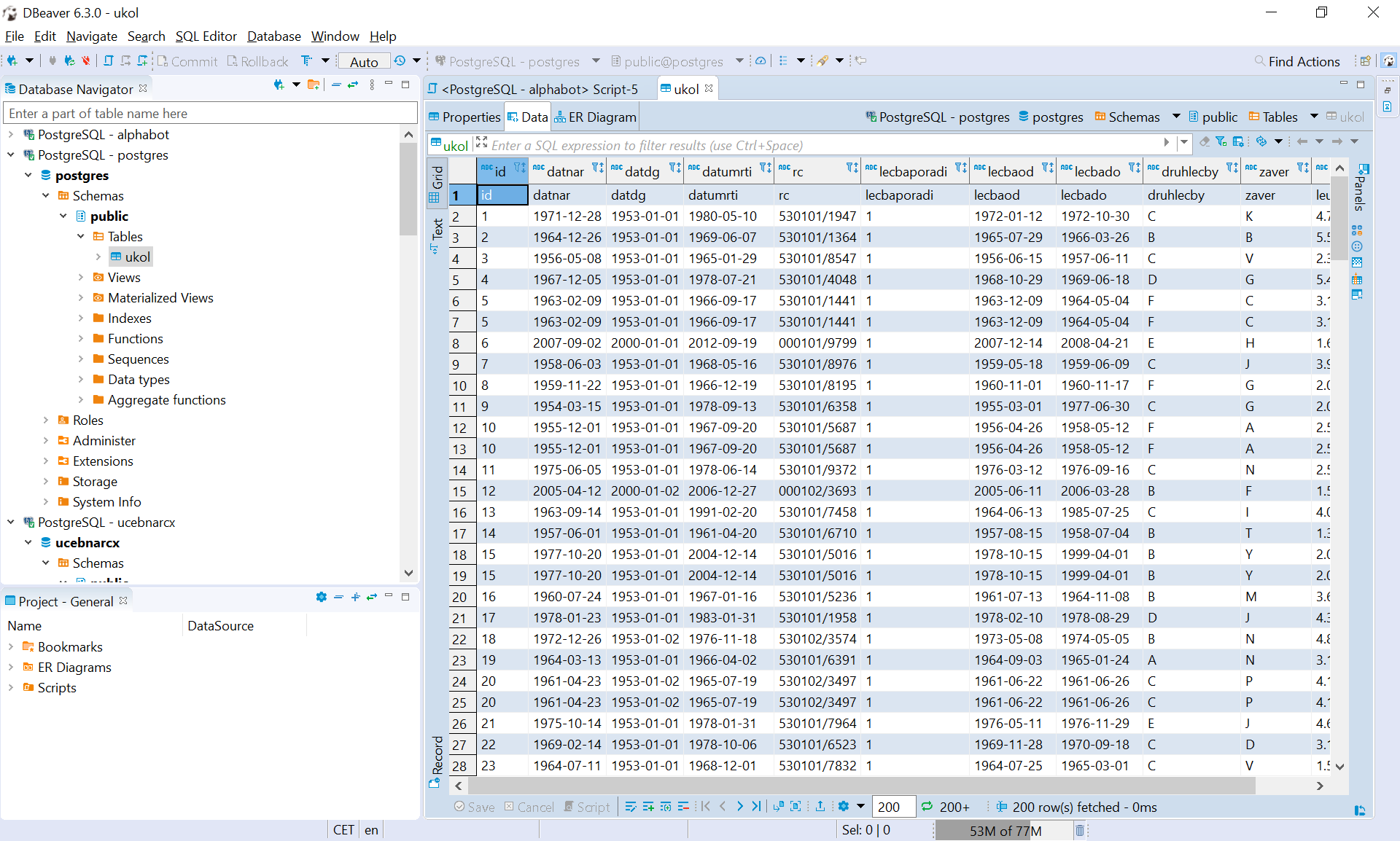 https://dbeaver.io/download/
Community edition
Daniel Klimeš, Databázové systémy a SQL
14
SQL - SELECT
SELECT * FROM tabulka; -- všechny řádky i sloupce tabulky / all rows , all columns 

/* vybrané sloupce, všechny řádky /selected columns  */
SELECT sloupec1, sloupec2, sloupec1 + sloupec2 AS soucet  FROM tabulka;

/* všechny sloupce, vybrané řádky / selected rows, all columns */

SELECT * FROM tabulka  WHERE sloupec1 = 1;

SELECT * FROM tabulka  WHERE sloupec2 = 'Jan' ; -- text do apostrofů

SELECT * FROM tabulka 
	WHERE sloupec1 = 1 AND sloupec2  > 10 AND sloupec3 < sloupec 4

--Setřídění výstupu (ORDER BY)

SELECT * FROM tabulka ORDER BY sloupec1; -- vzestupné třídění /ascending
SELECT * FROM tabulka ORDER BY sloupec2 DESC; -- sestupné třídění / descending
SELECT * FROM tabulka ORDER BY sloupec1, sloupec2 DESC --kombinace
Daniel Klimeš, Databázové systémy a SQL
15
SQL - SELECT
--Sumární výstupy = Agregační funkce

SELECT COUNT(*) FROM tabulka -- počet řádků v tabulce / number of rows

/* suma, aritmetický průměr, minimum, maximum */
SELECT SUM(sloupec1), AVG(sloupec2), MIN(sloupec3), MAX(sloupec4)
	FROM tabulka

SELECT COUNT(*), sloupec1 FROM tabulka – nelze / error
Daniel Klimeš, Databázové systémy a SQL
16
Cvičení 2 / Task 2
Spuštění prvního skriptu (skript1.sql) / Run script

Tabulka/Table STUDENT

 Zobrazte celý obsah tabulky  / select all data from table 
 Zobrazte jen jméno a příjmení / select only firstname and lastname columns 
 Setřiďte výstup podle studia, jména / order by study
 Kolik má tabulka řádků? / how many rows are in the table?
 Vyberte pouze svůj záznam (své UČO) / select only your UCO row
 Minimum, maximum a průměrná hodnota sloupce UCO? 
                                                                  Min, max , average of UCO
 Minimum, maximum z jména / min, max of firstname
 Kolik máme v seznamu mužů? / How many men are in the table?
Daniel Klimeš, Databázové systémy a SQL
17